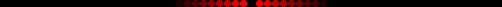 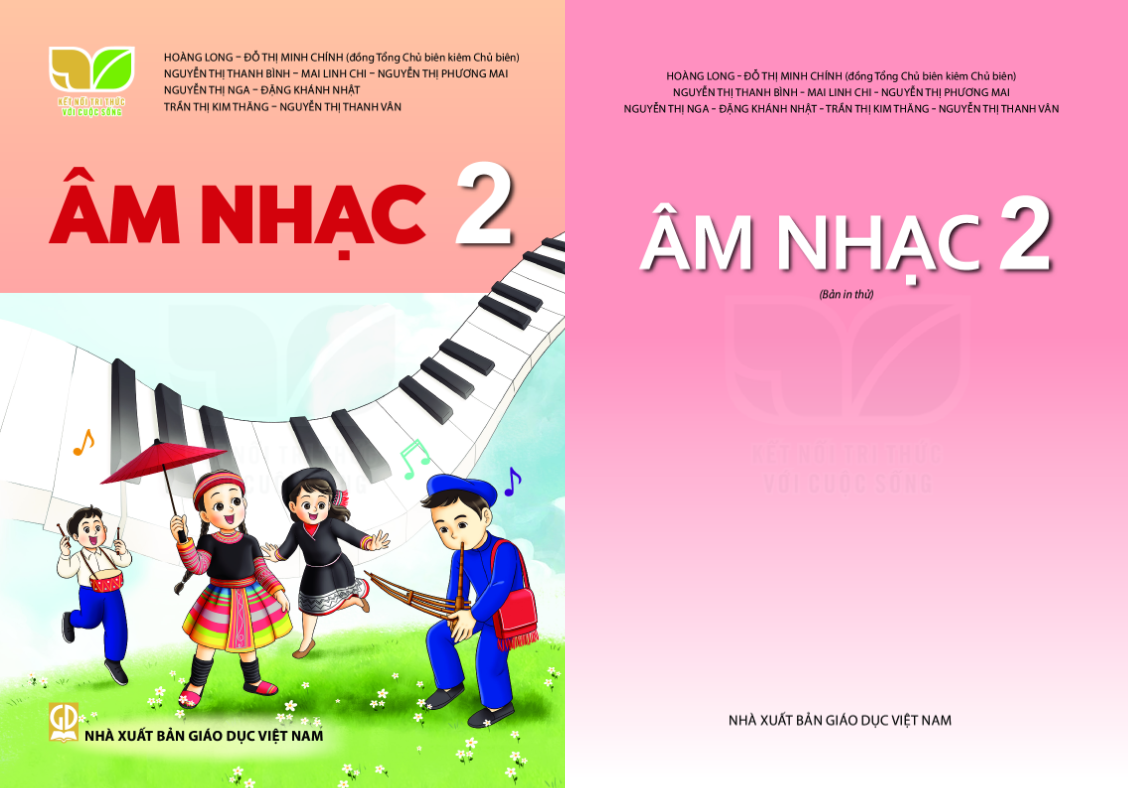 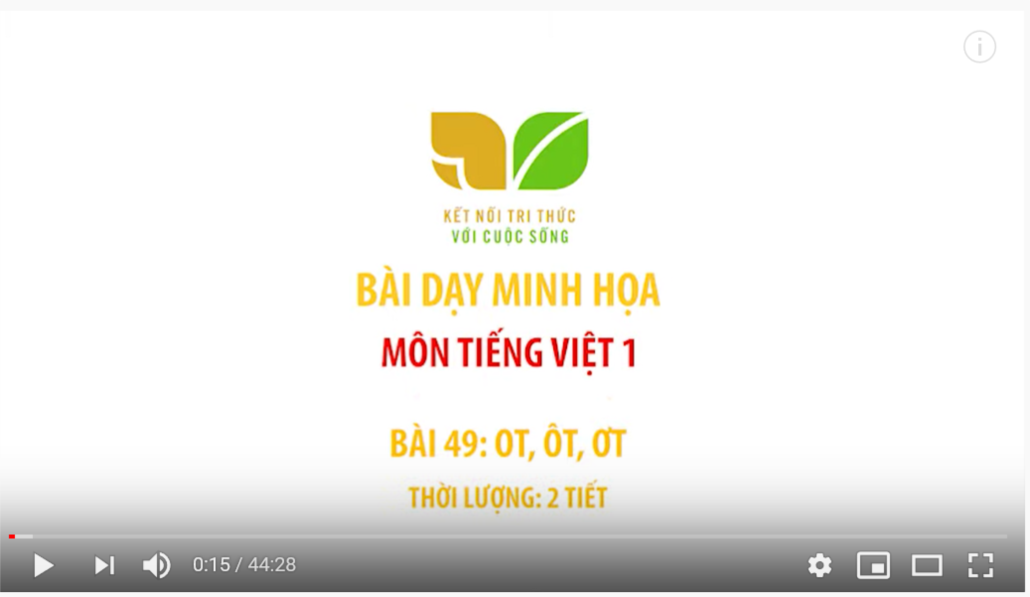 CHỦ ĐỀ 7 - TIẾT 1
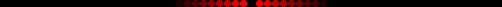 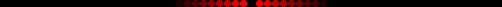 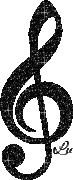 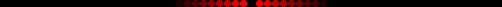 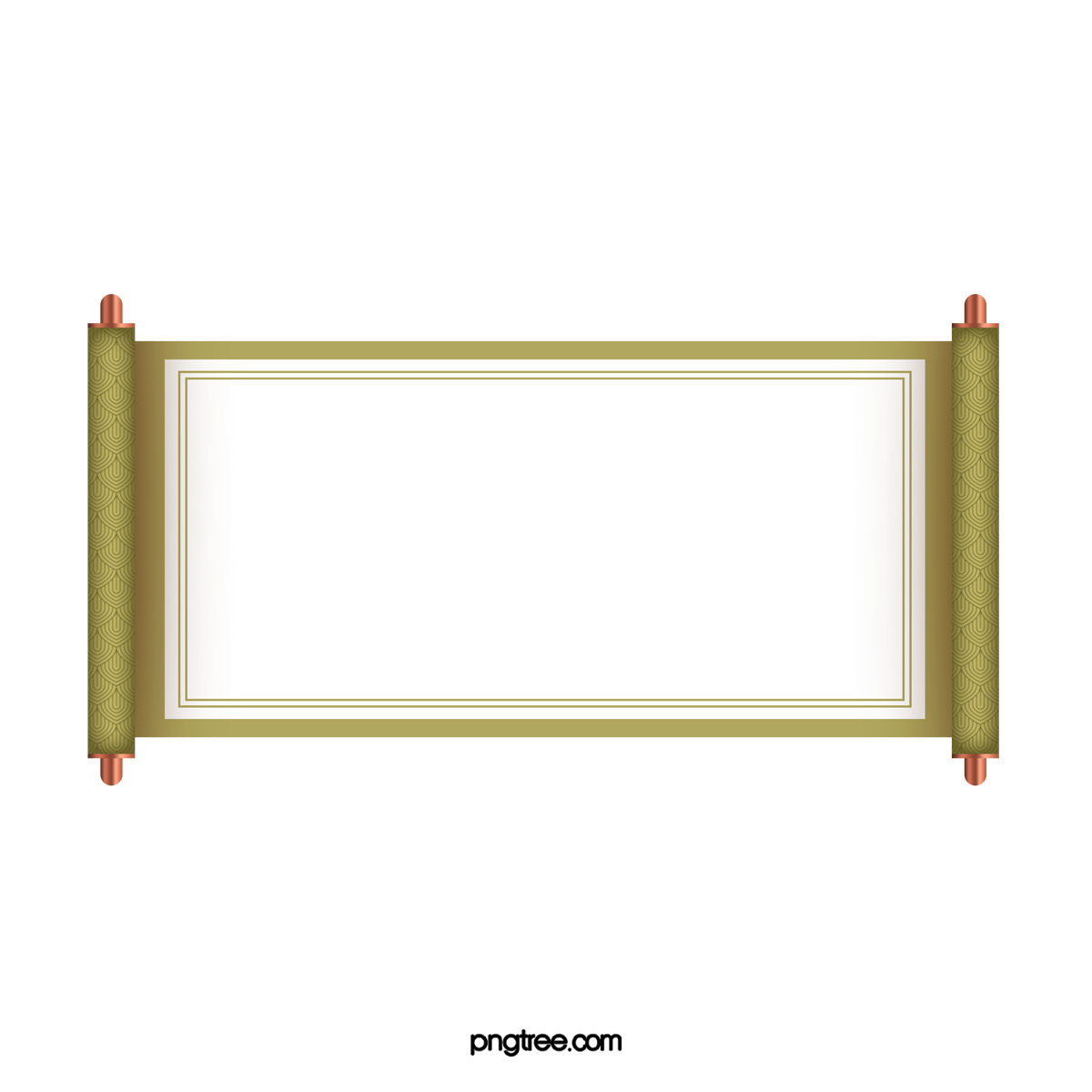 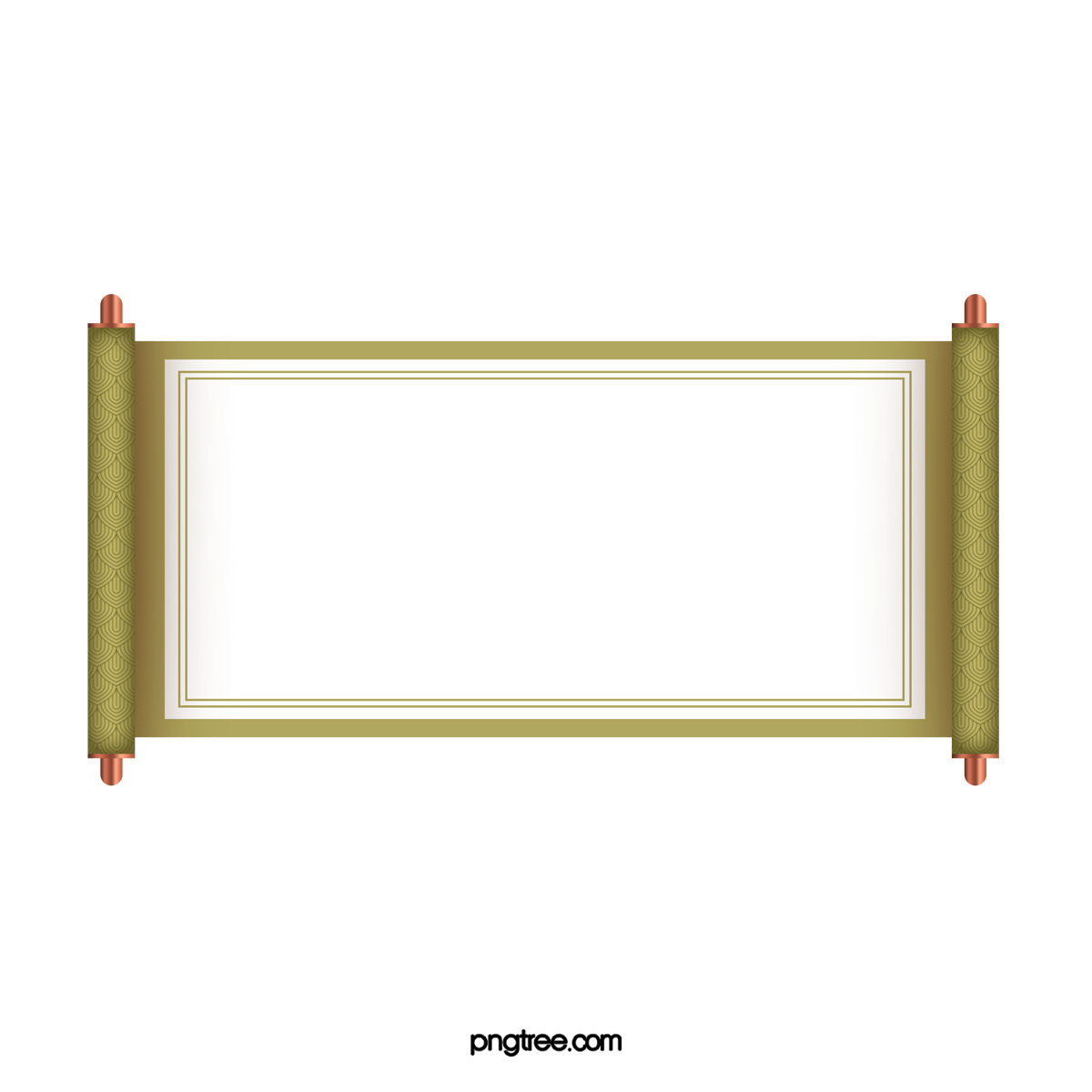 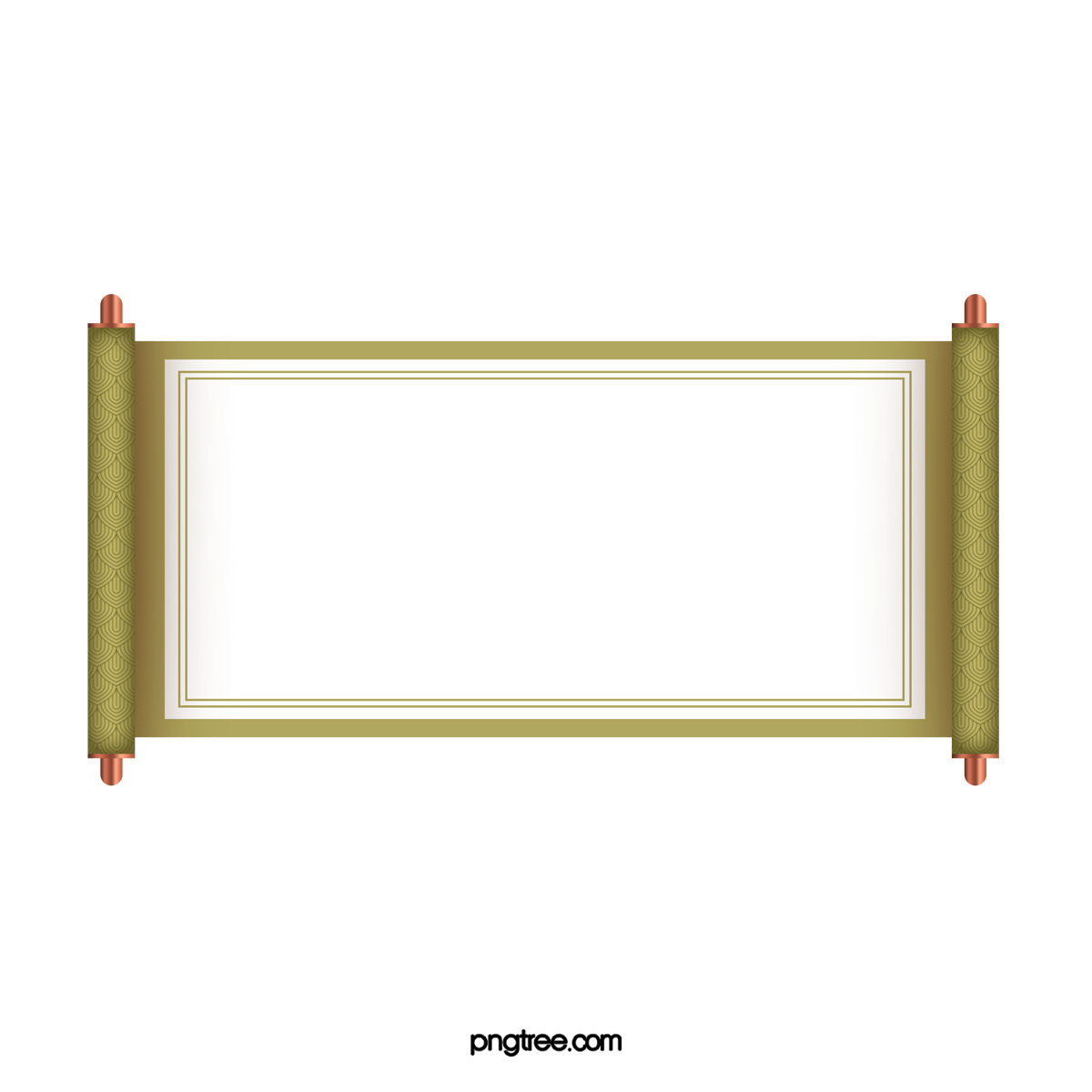 TRÒ CHƠI
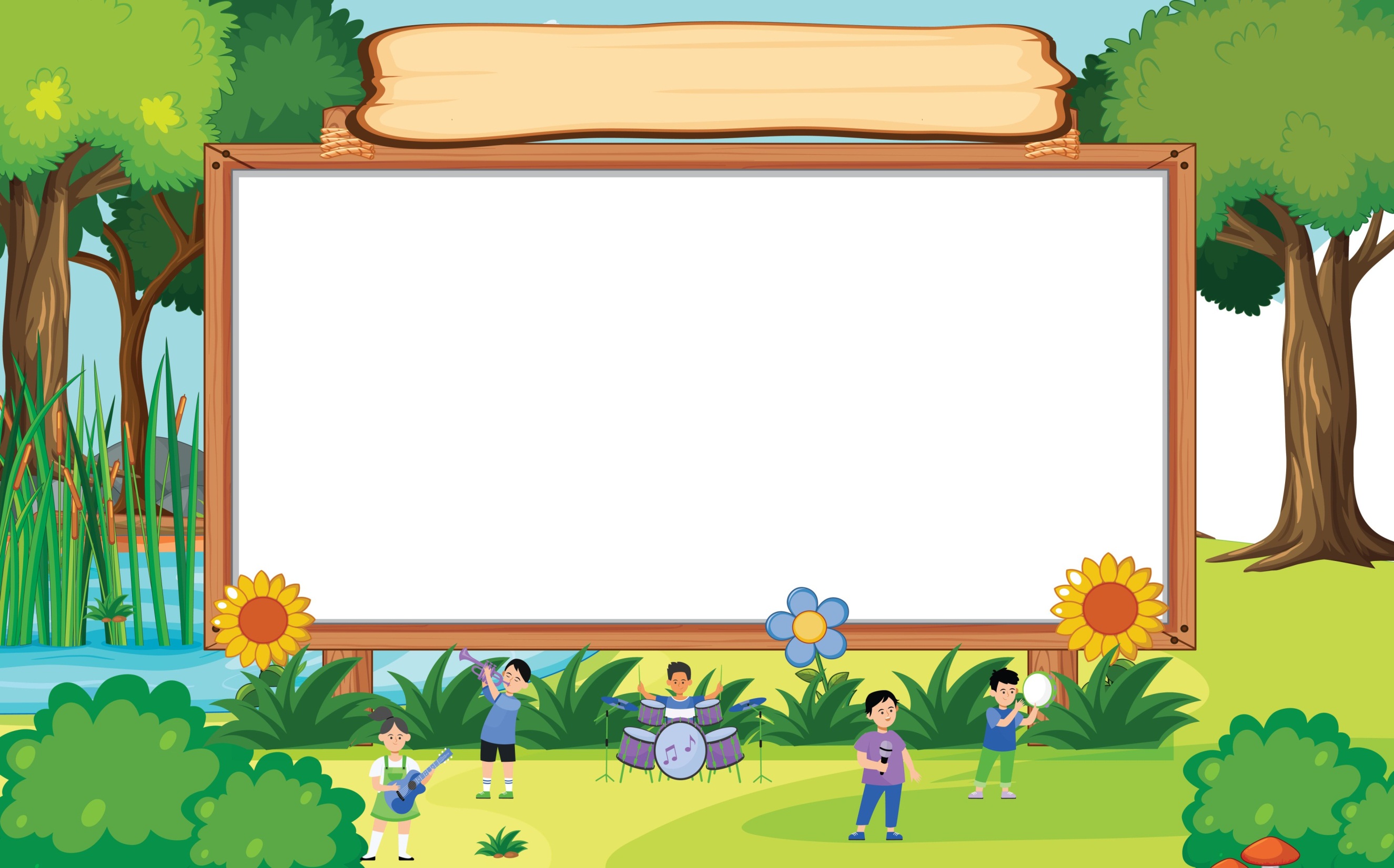 BẠN LÀ CON GÌ?
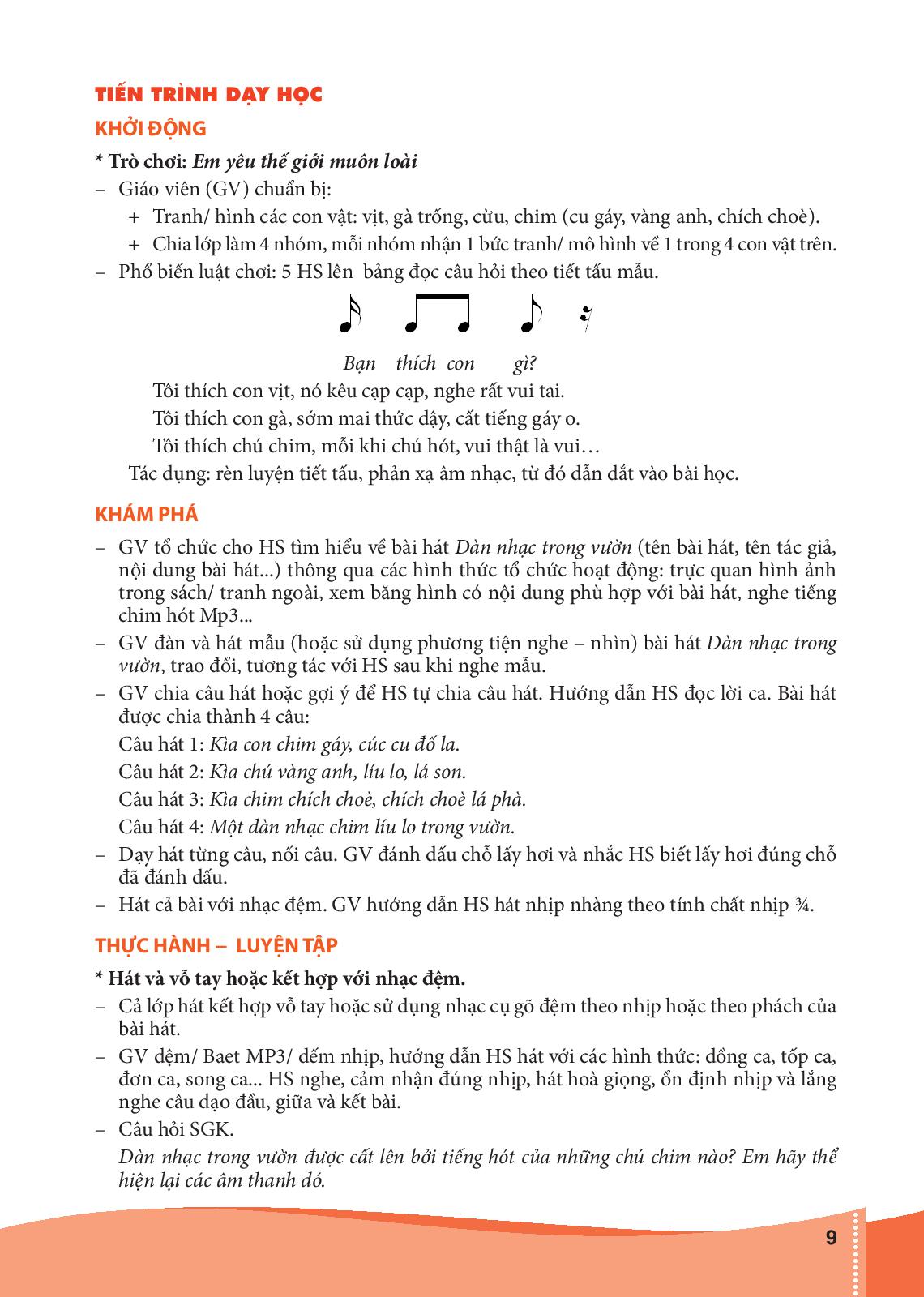 Bạn       là     con         gì?
Tôi         là     con      mèo.
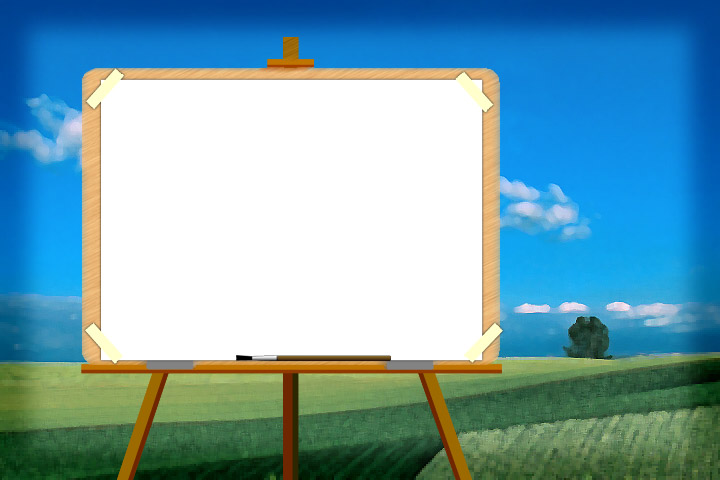 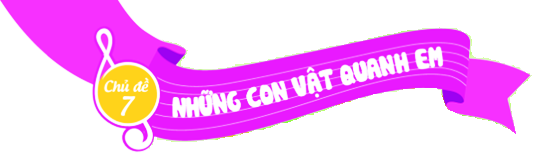 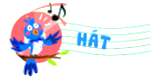 TRANG TRẠI VUI VẺ
Nhạc nước ngoài.
Lời Việt: Phương Mai sưu tầm
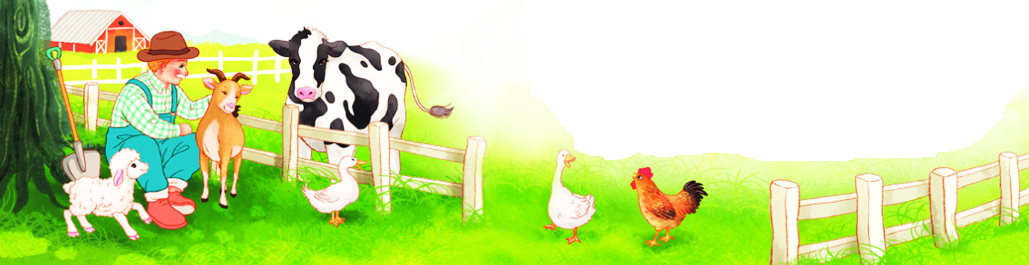 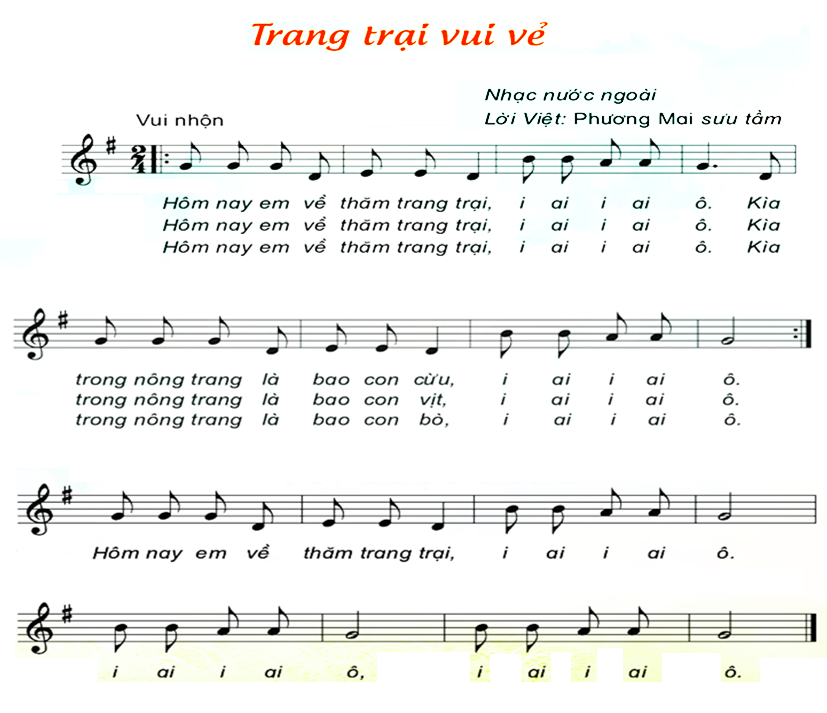 Nghe hát mẫu
Nghe giai điệu
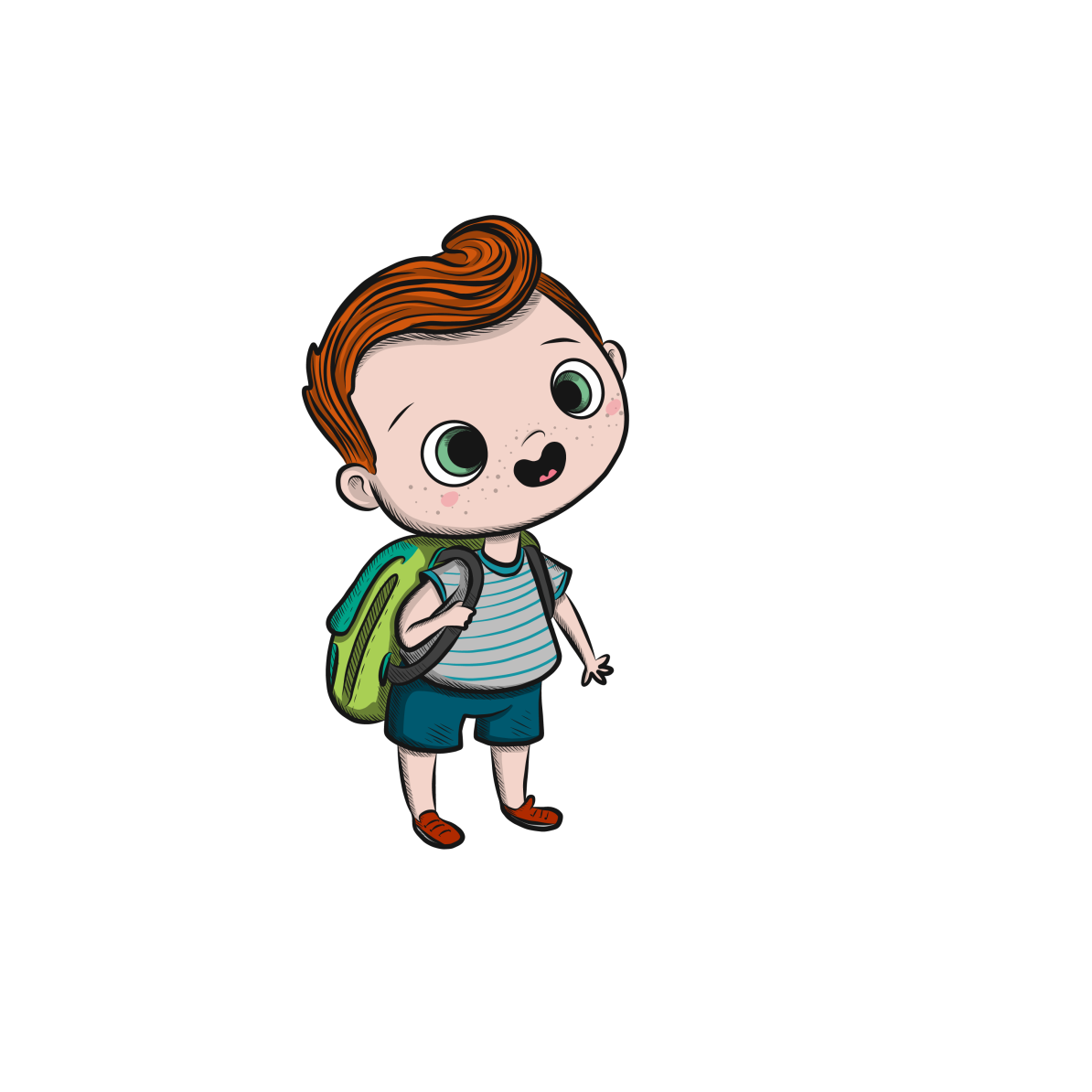 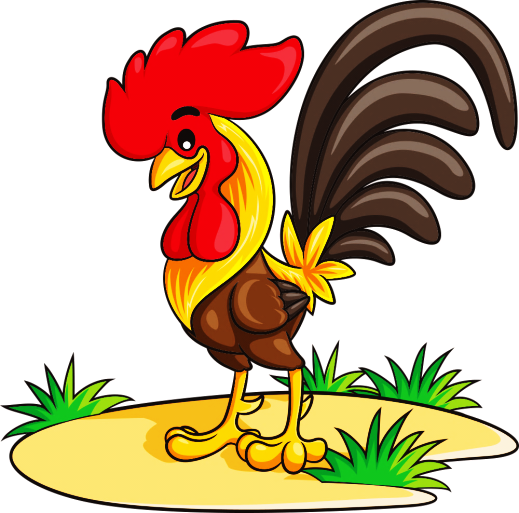 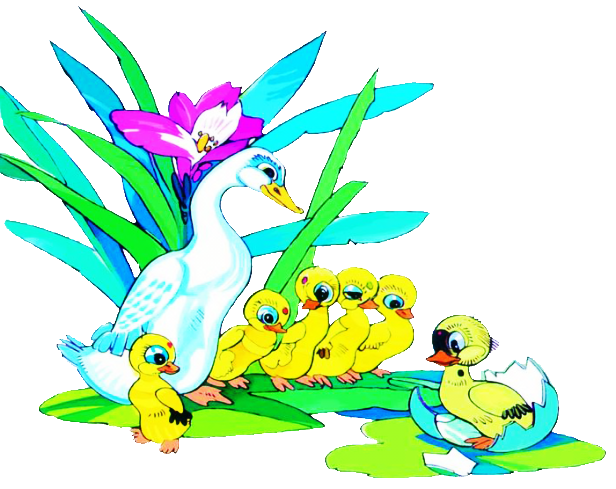 ĐỌC LỜI CA
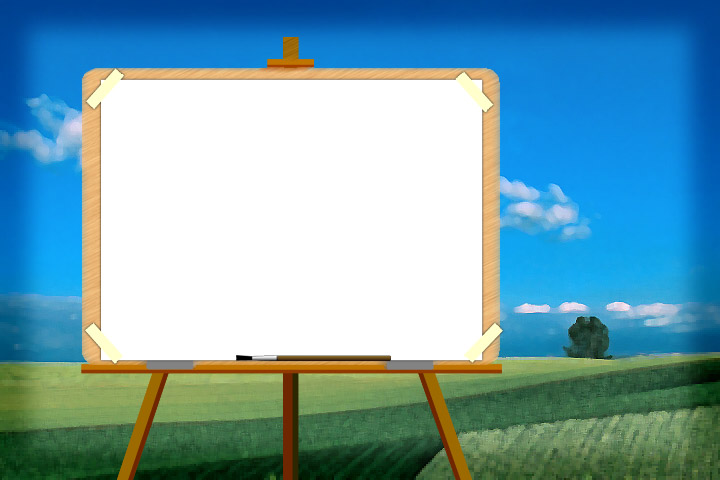 TRANG TRẠI VUI VẺ
Nhạc nước ngoài.
Lời Việt: Phương Mai sưu tầm
Hôm nay em về thăm trang trại, i ai i ai ô.
Kìa trong nông trang là bao con cừu, i ai i ai ô.
Hôm nay em về thăm trang trại, i ai i ai ô.
Kìa trong nông trang là bao con vịt, i ai i ai ô.
Hôm nay em về thăm trang trại, i ai i ai ô.
Kìa trong nông trang là bao con bò, i ai i ai ô.
Hôm nay em về thăm trang trại, i ai i ai ô.
Í ai i ai ô, i ai i ai ô.
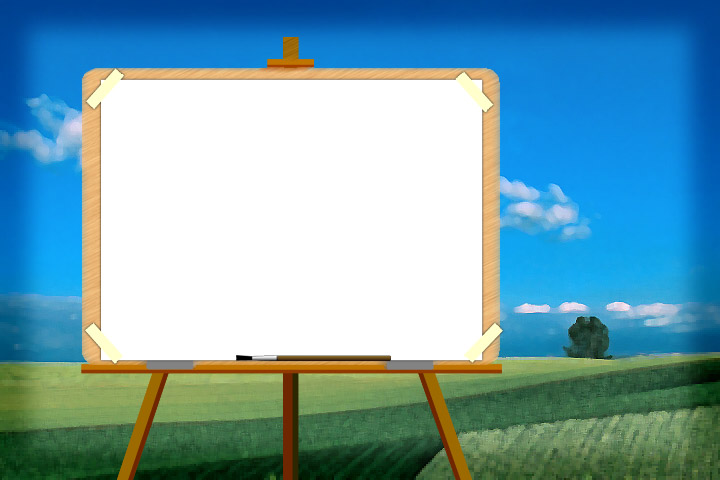 TẬP HÁT TỪNG CÂU
Câu 1
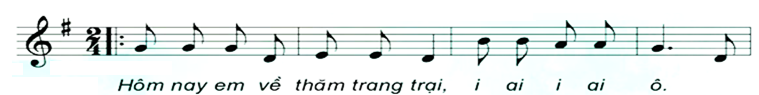 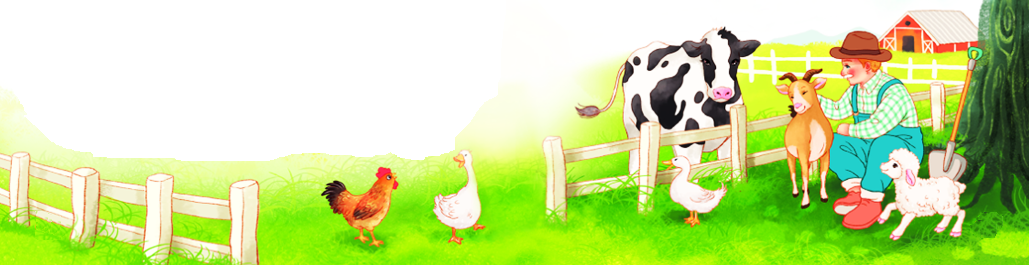 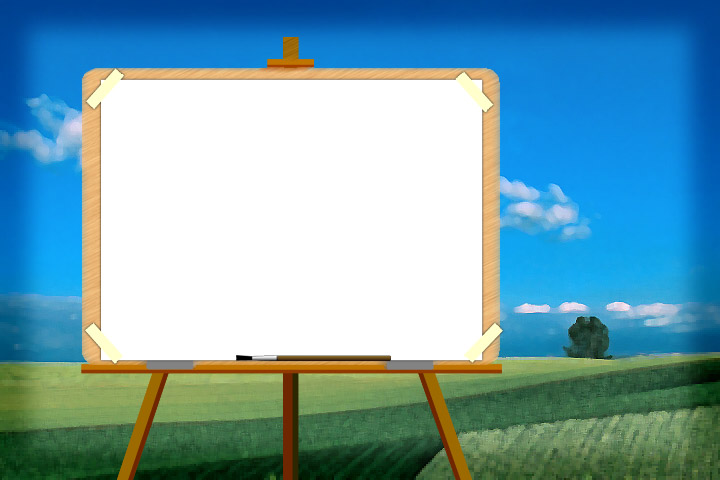 TẬP HÁT TỪNG CÂU
Câu 2
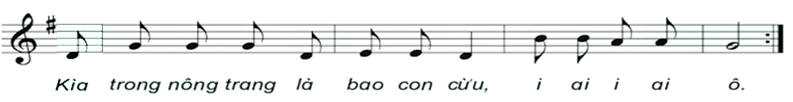 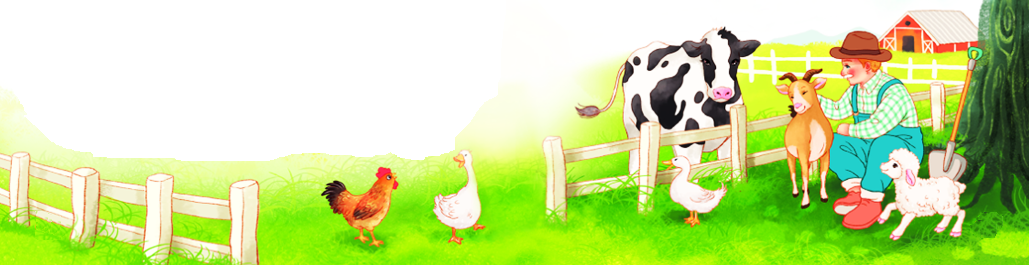 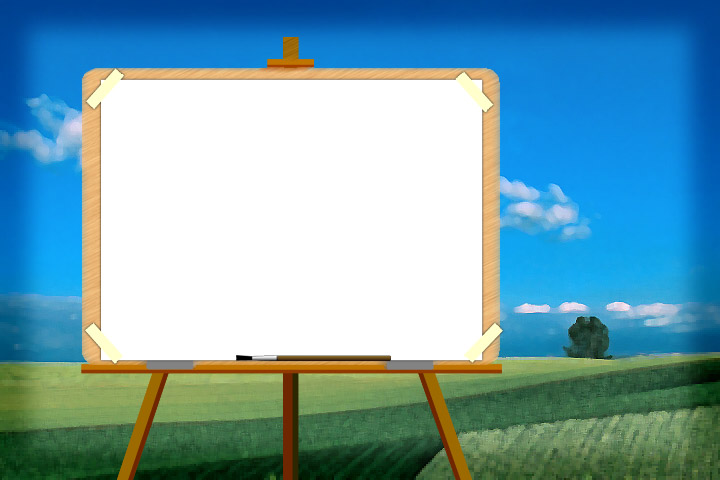 TẬP HÁT TỪNG CÂU
Câu 1+2
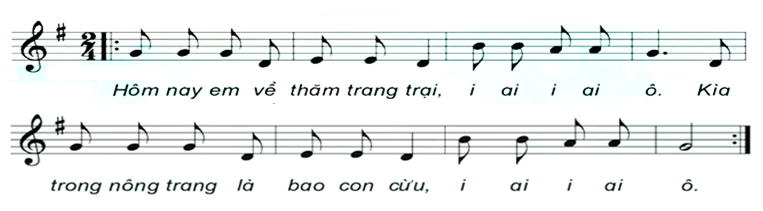 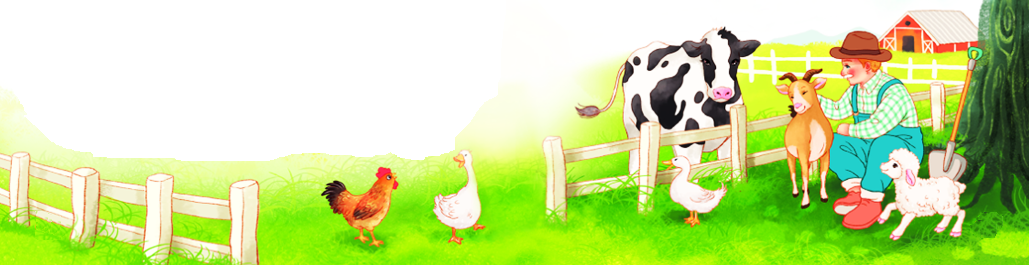 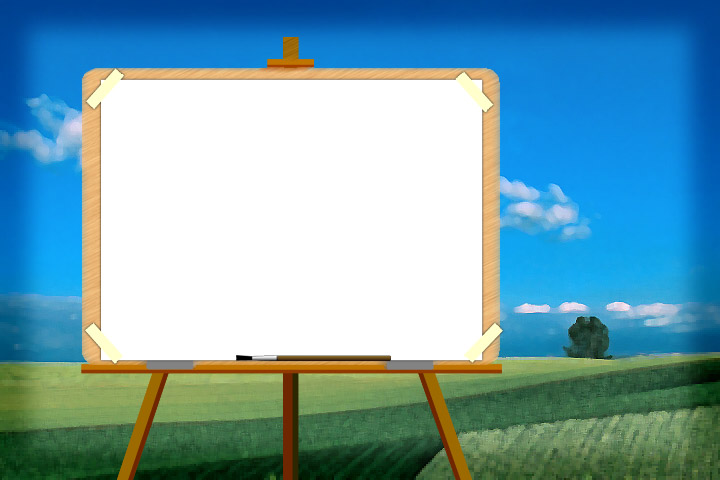 TẬP HÁT TỪNG CÂU
Câu 3+4
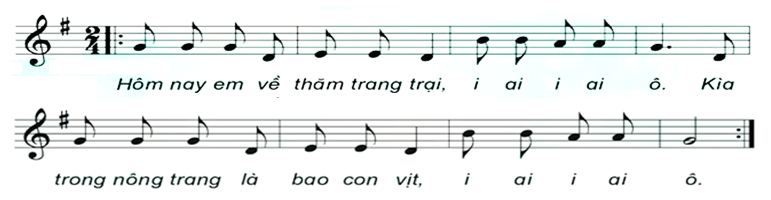 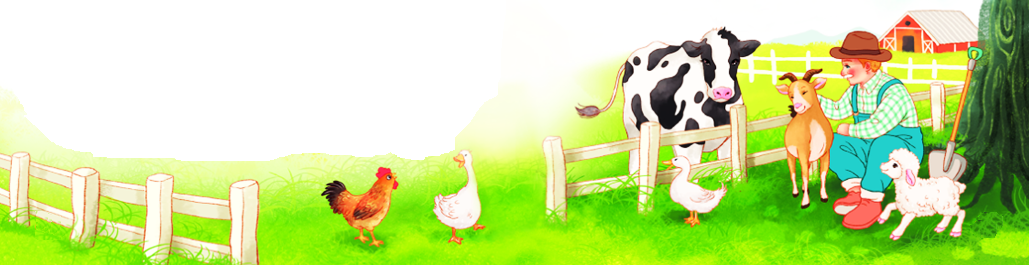 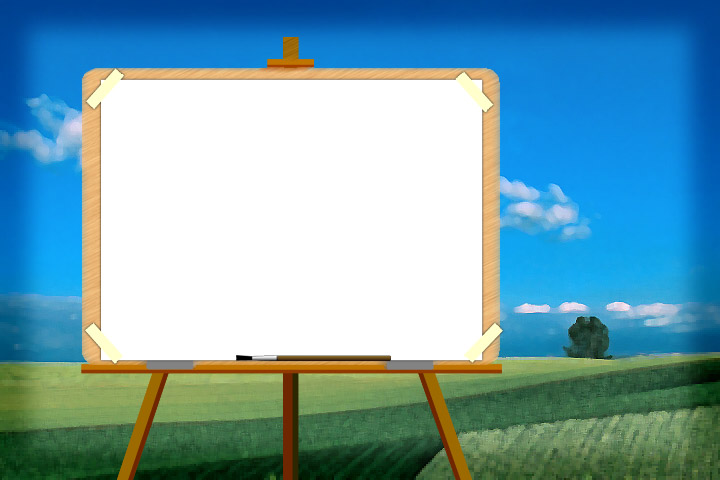 TẬP HÁT TỪNG CÂU
Câu 5+6
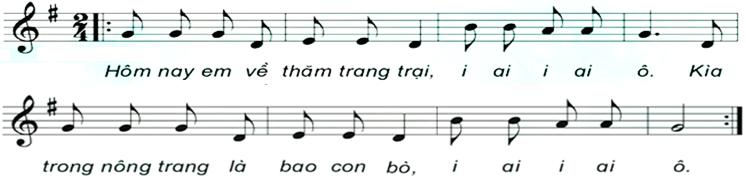 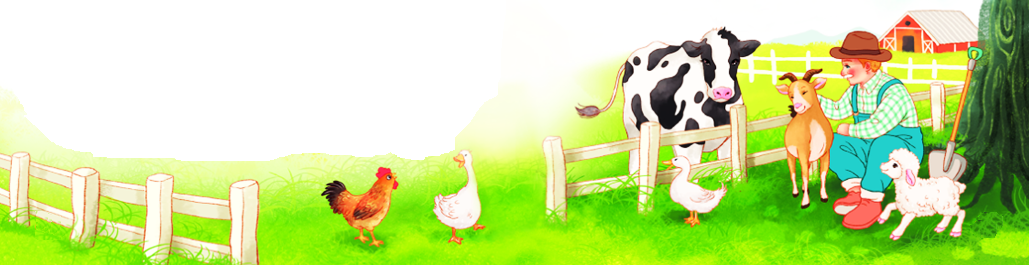 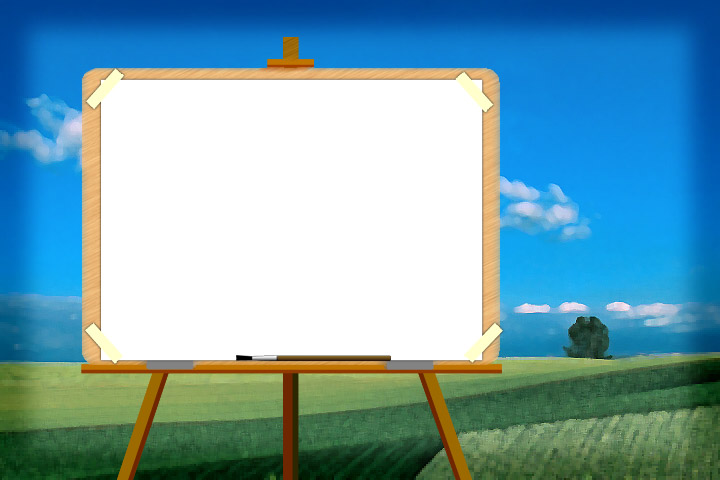 TẬP HÁT TỪNG CÂU
Câu 7+8
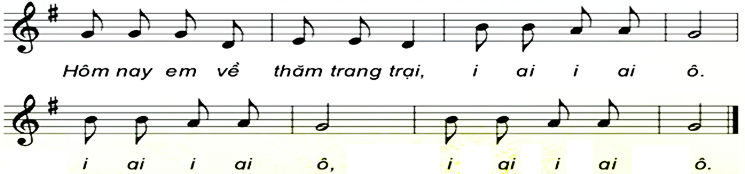 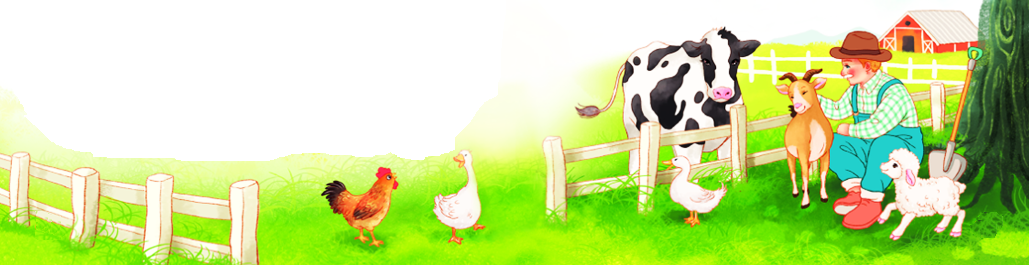 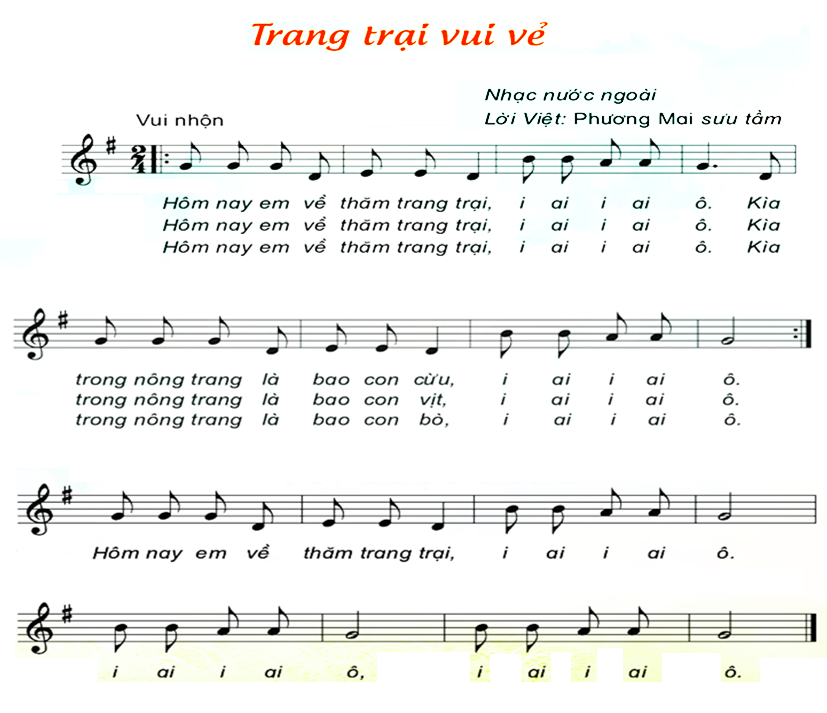 Cả bài
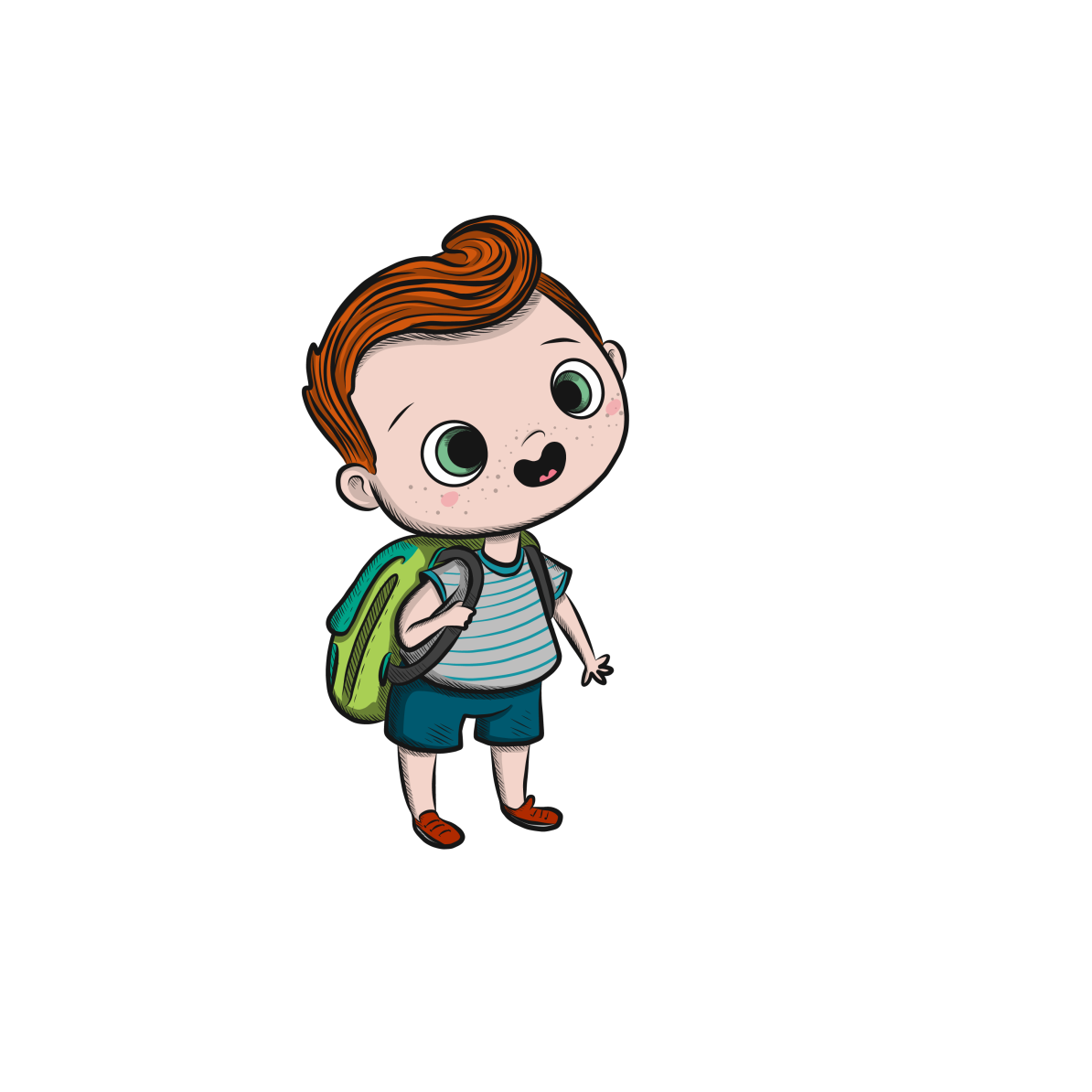 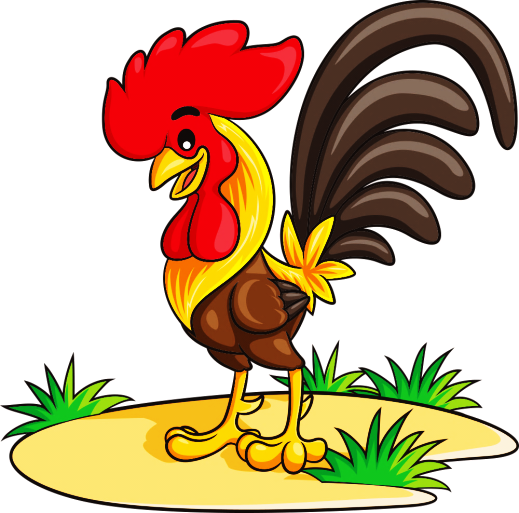 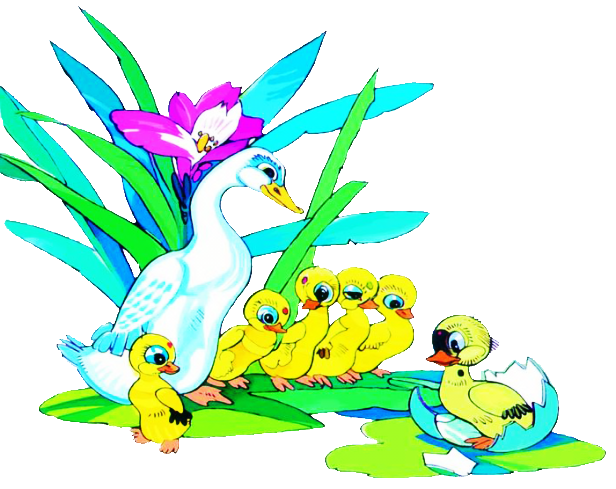 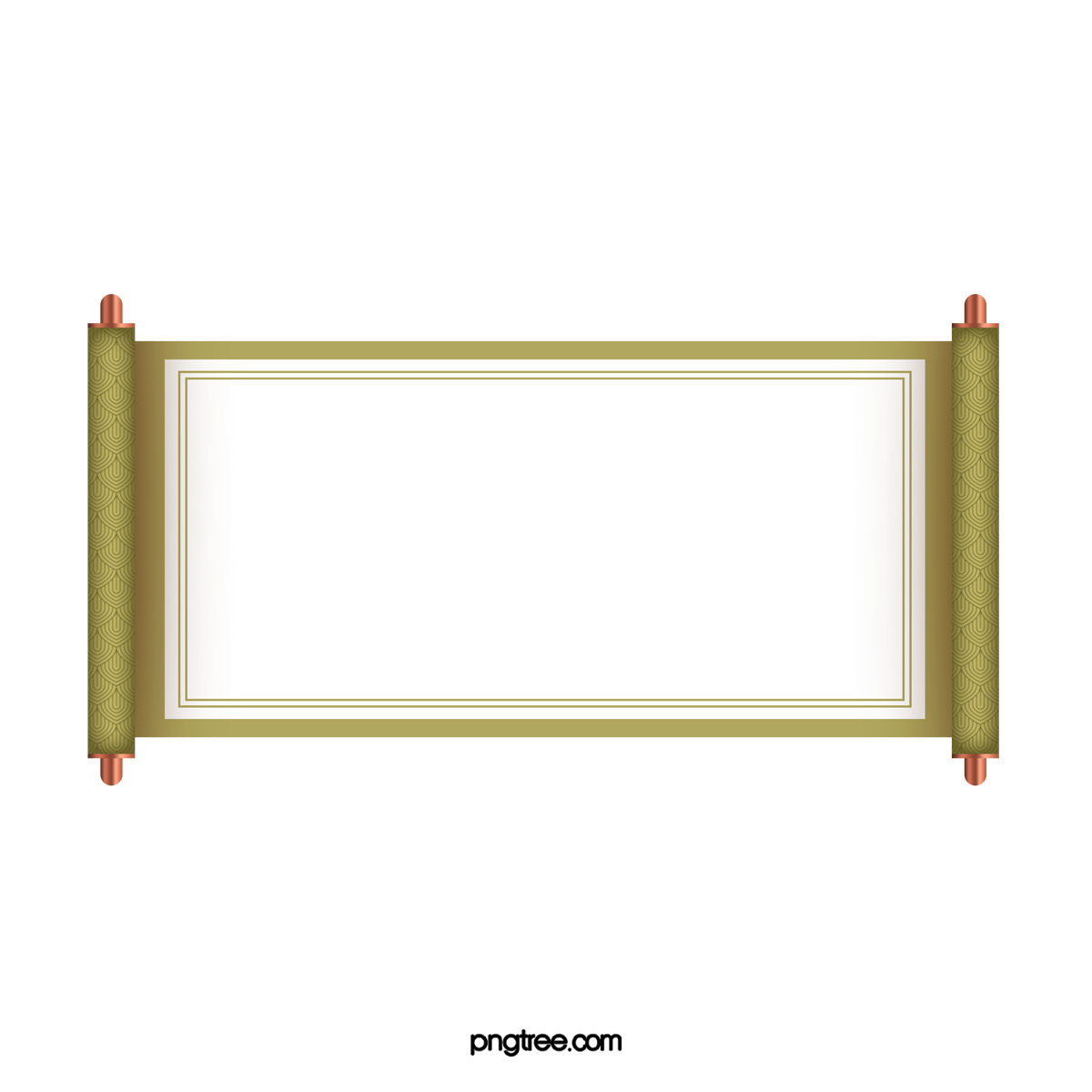 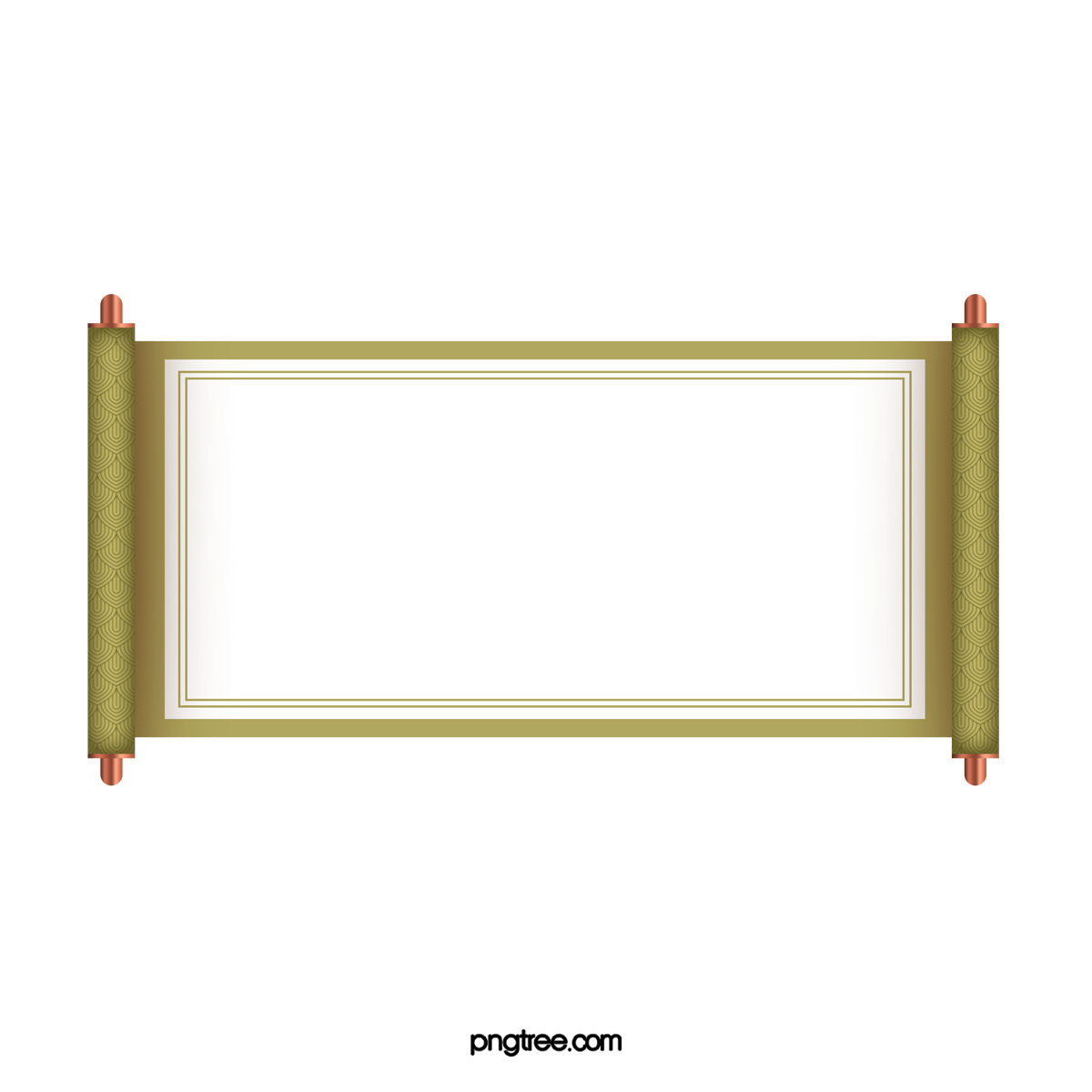 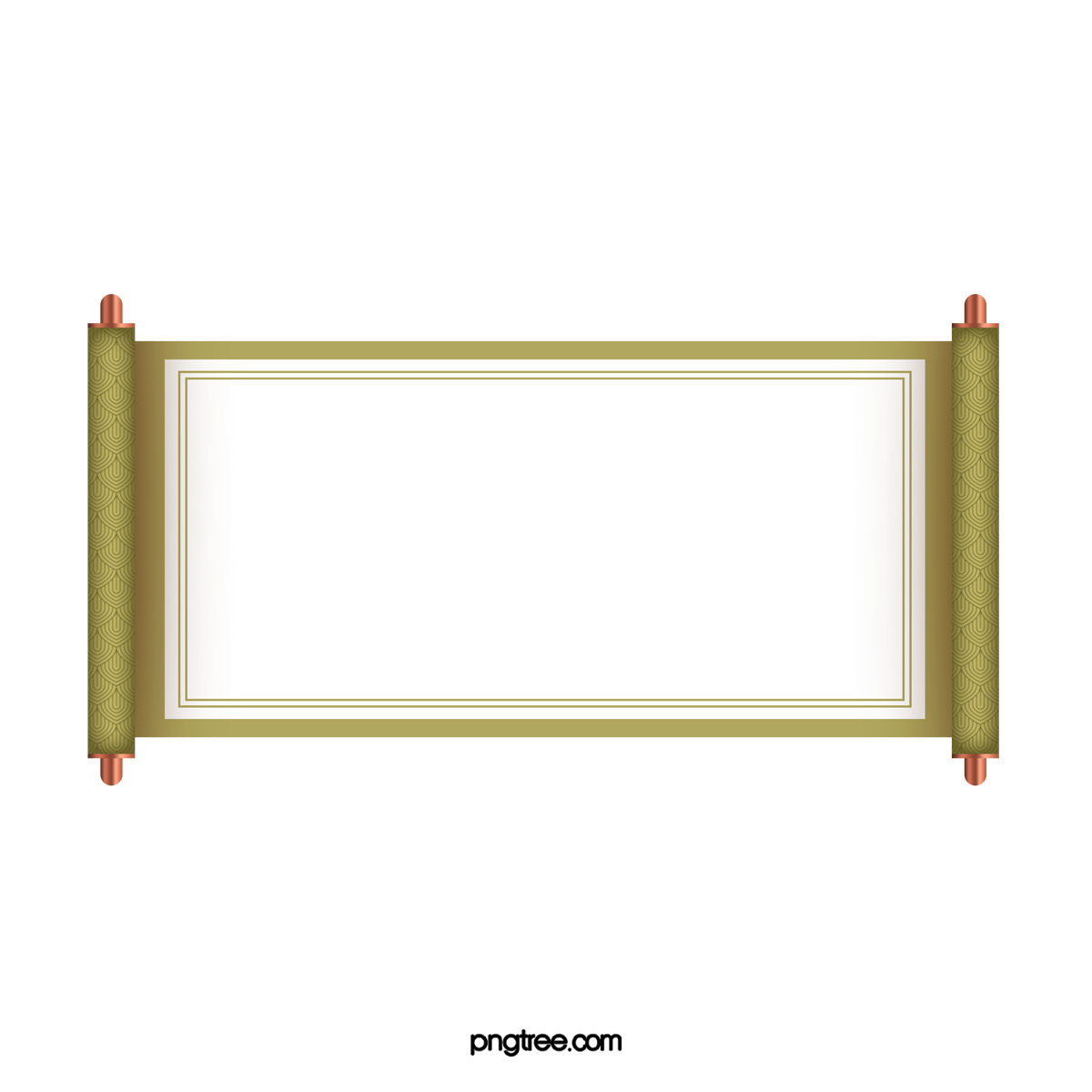 TRANG TRẠI VUI VẺ
Nhạc nước ngoài
Lời Việt: Phương Mai sưu tầm
HÁT THEO NHẠC ĐỆM
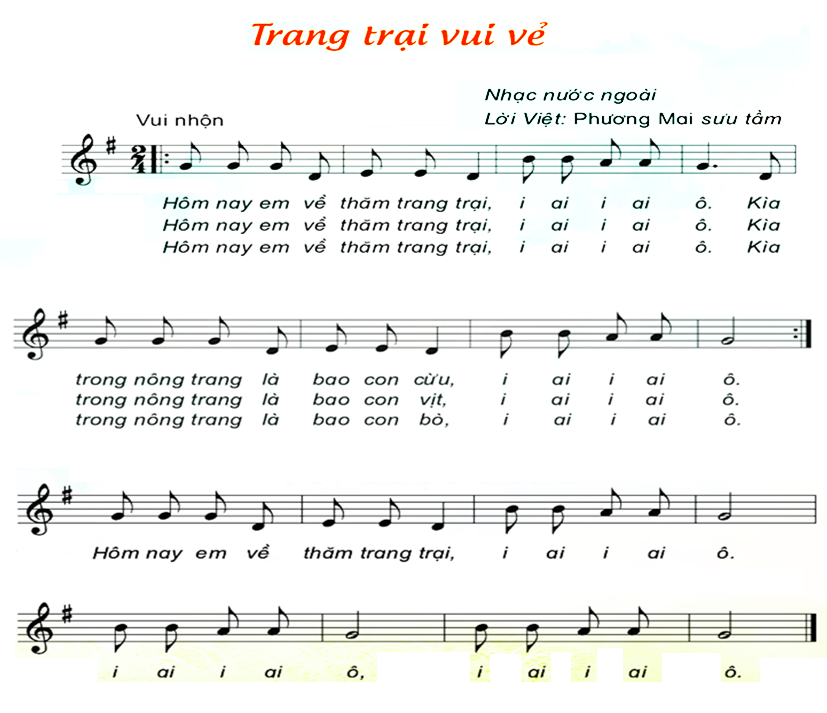 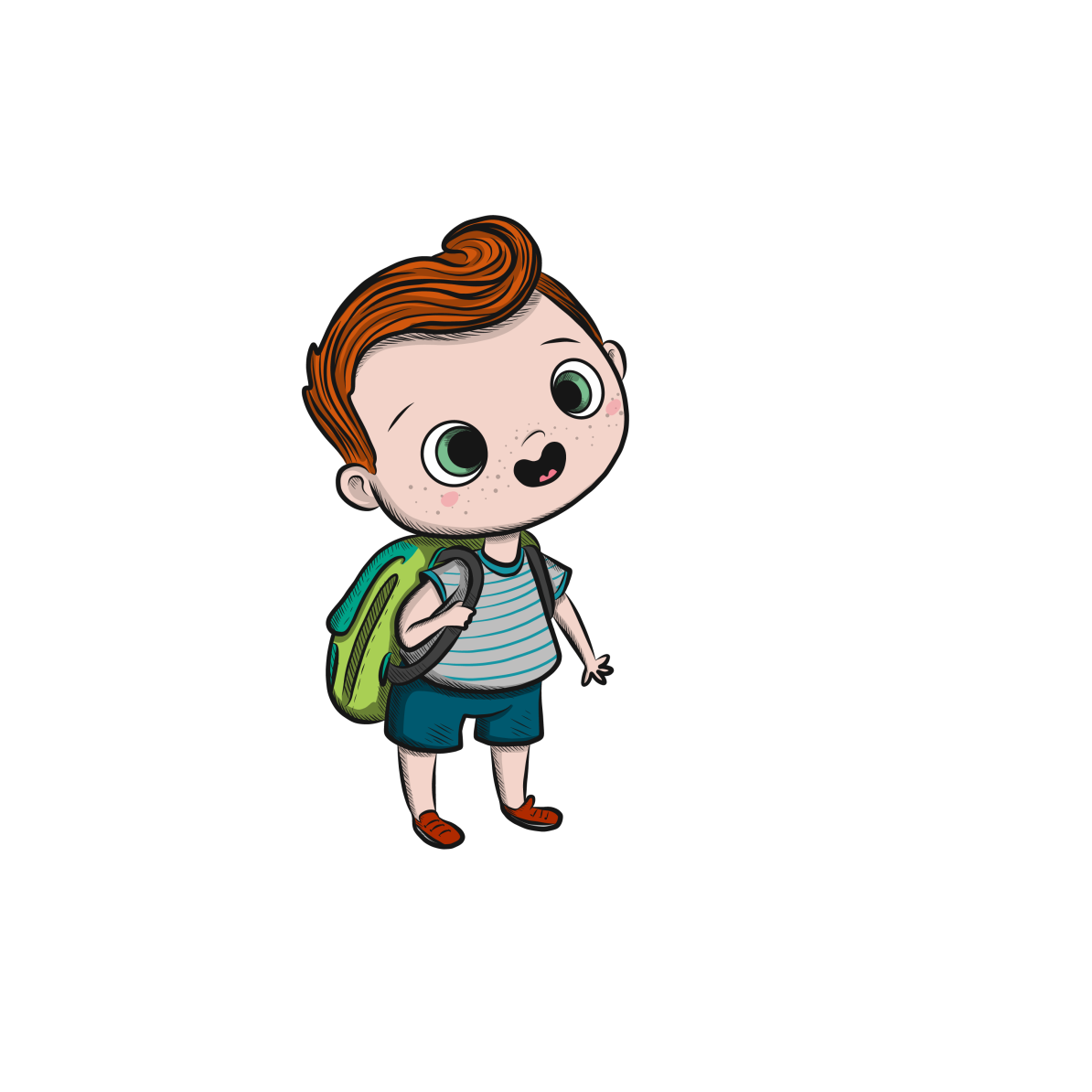 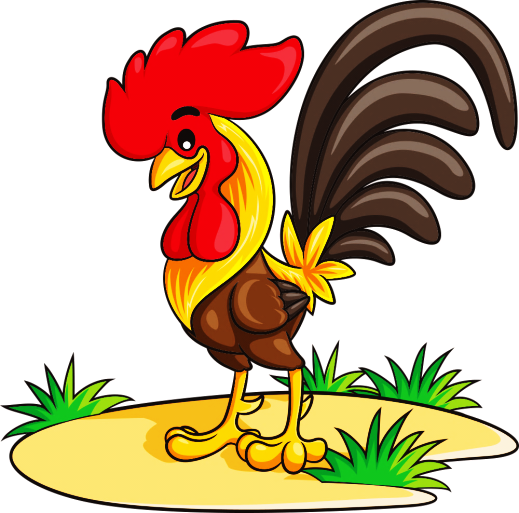 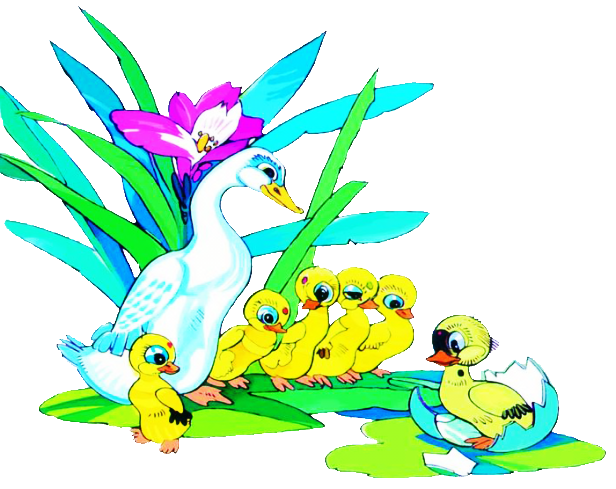 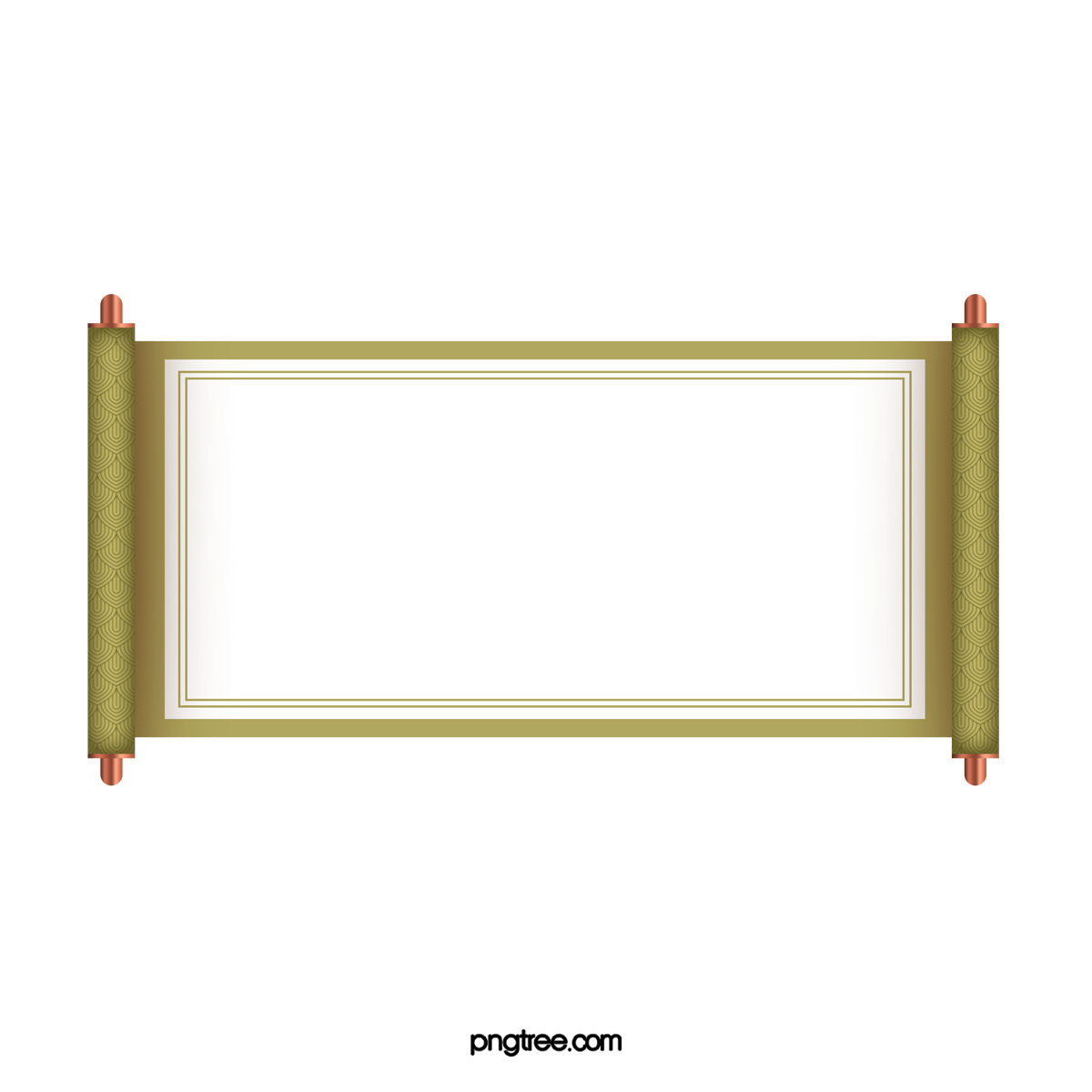 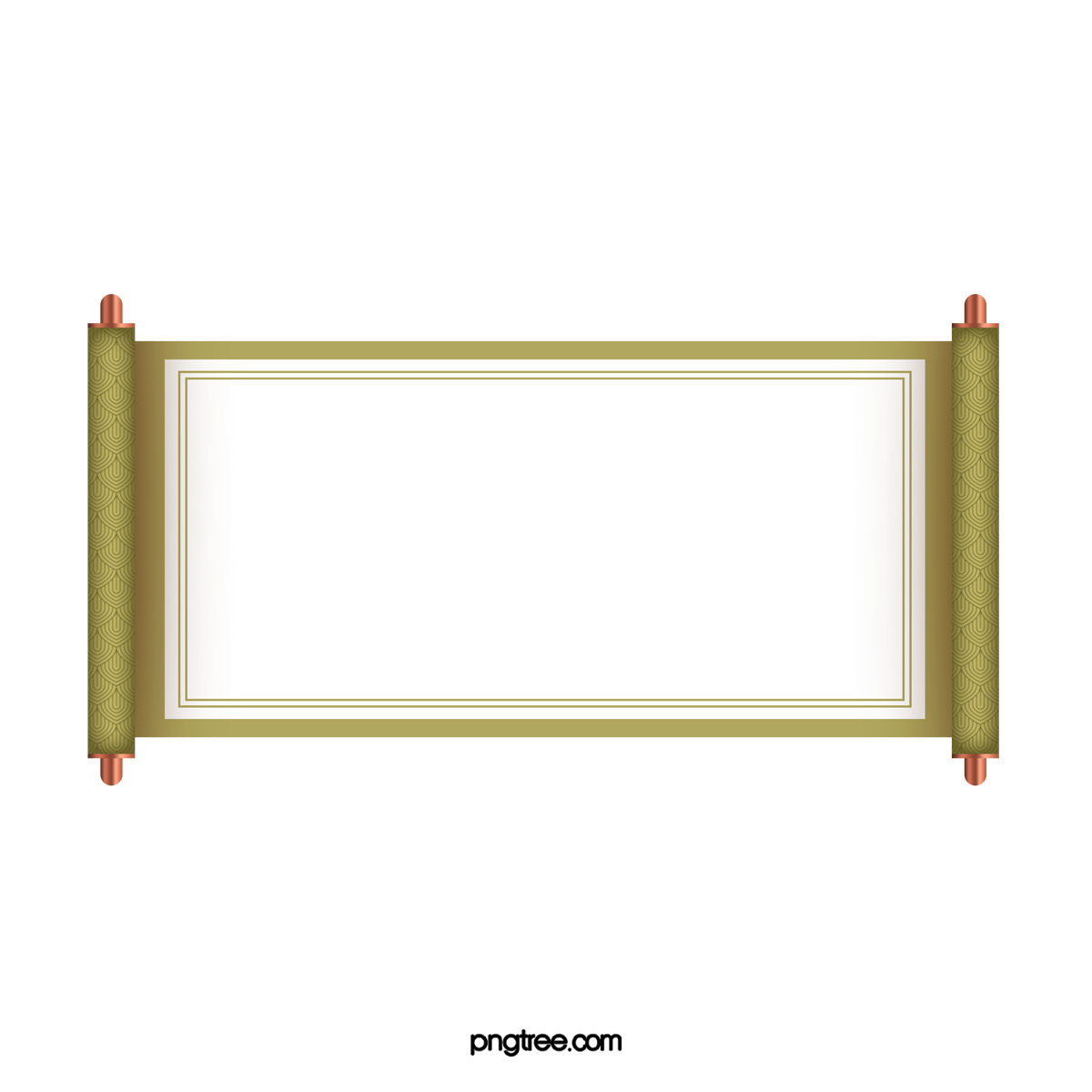 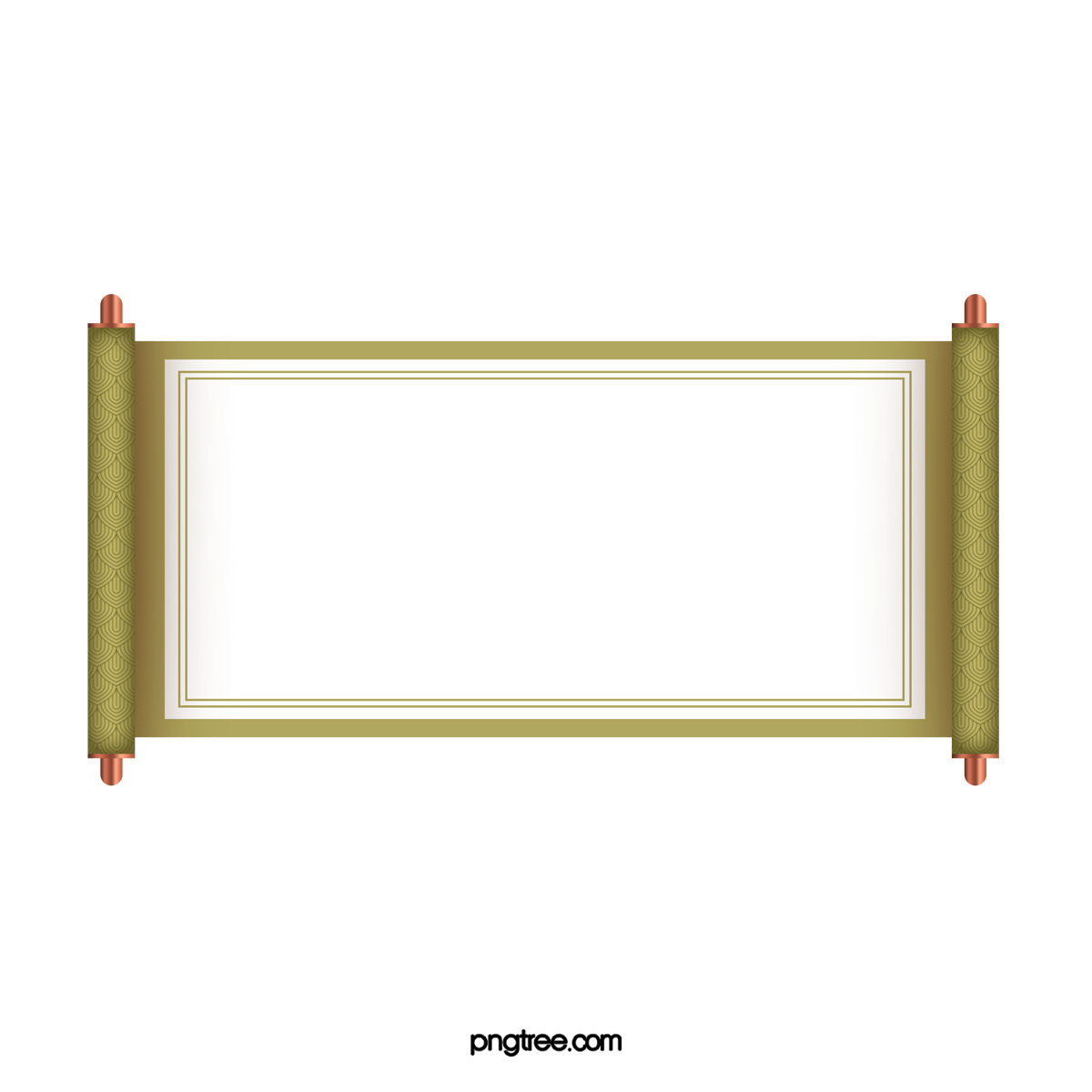 TRANG TRẠI VUI VẺ
Nhạc nước ngoài
Lời Việt: Phương Mai sưu tầm
HÁT KẾT HỢP
GÕ ĐỆM THEO NHỊP
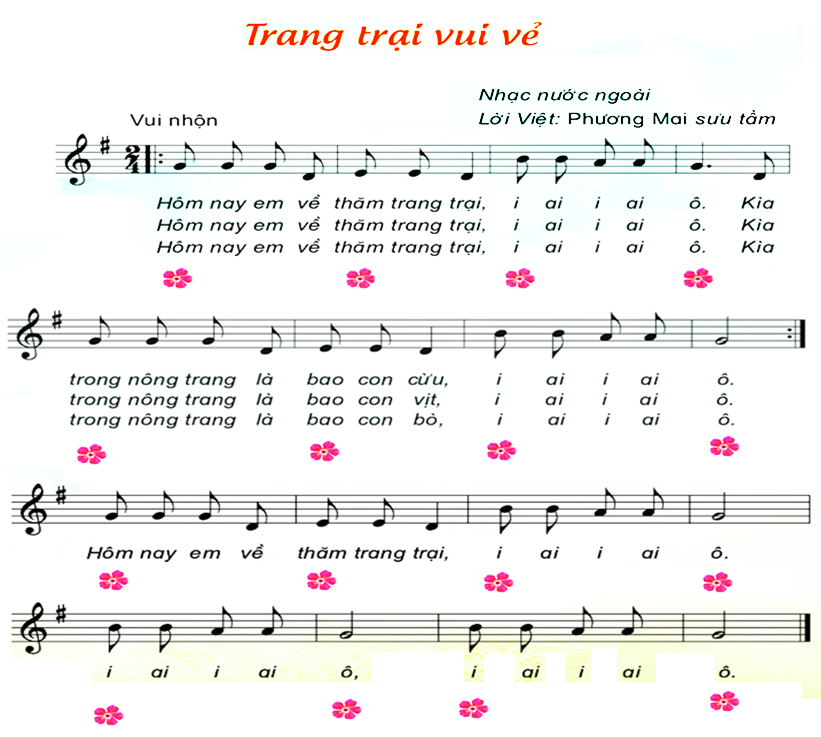 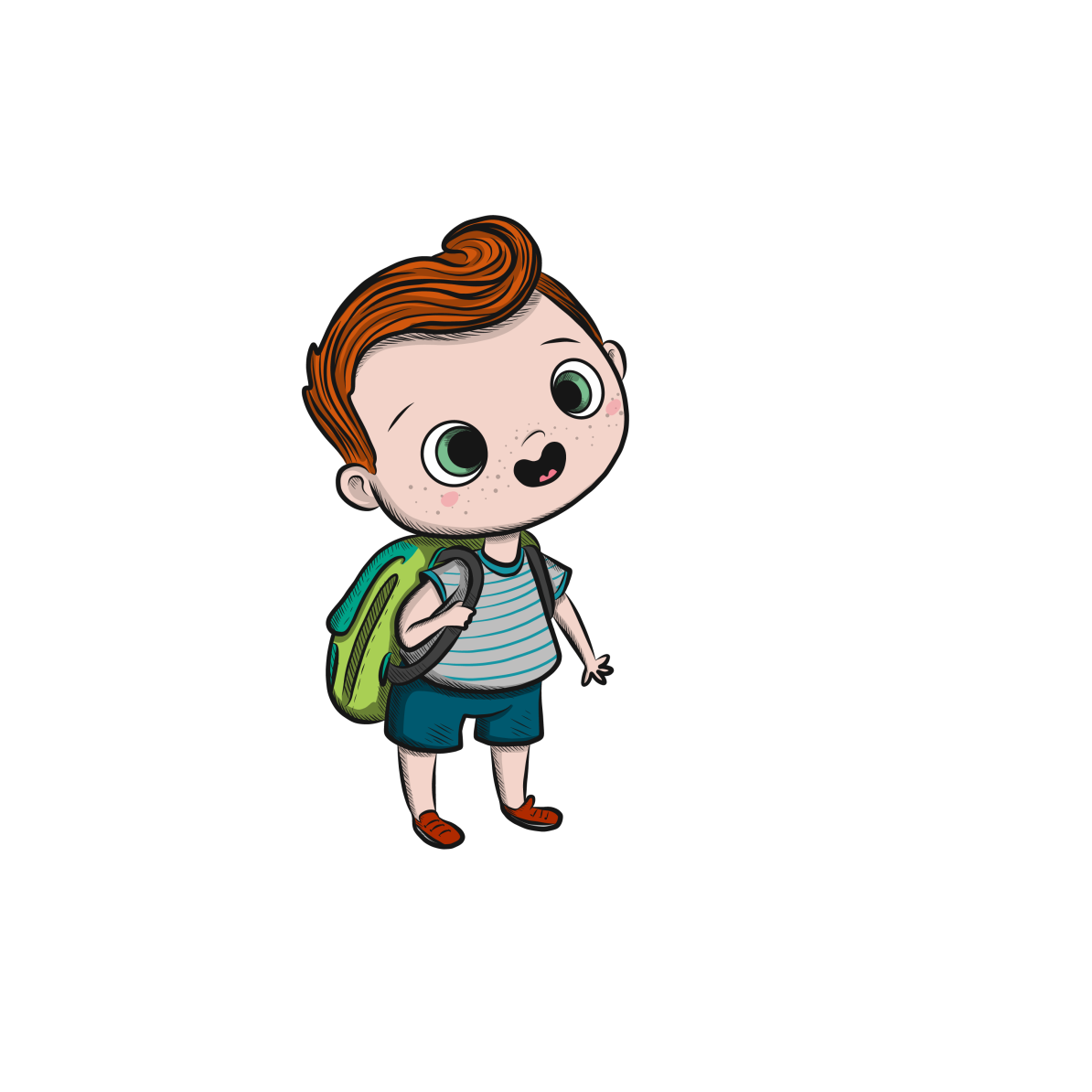 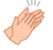 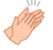 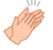 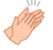 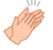 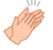 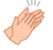 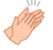 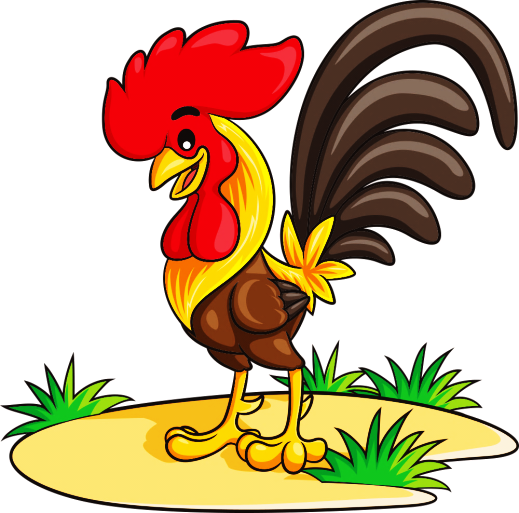 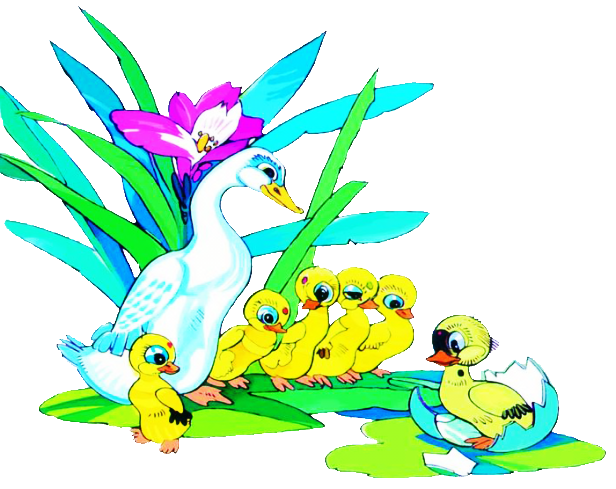 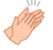 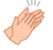 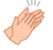 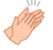 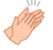 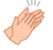 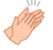 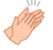 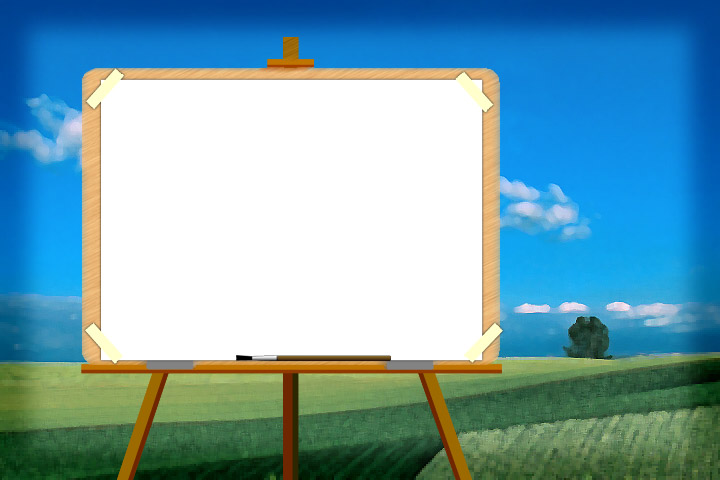 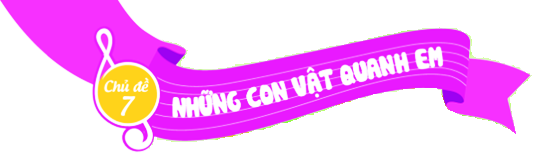 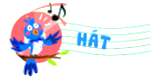 TRANG TRẠI VUI VẺ
Nhạc nước ngoài.
Lời Việt: Phương Mai sưu tầm
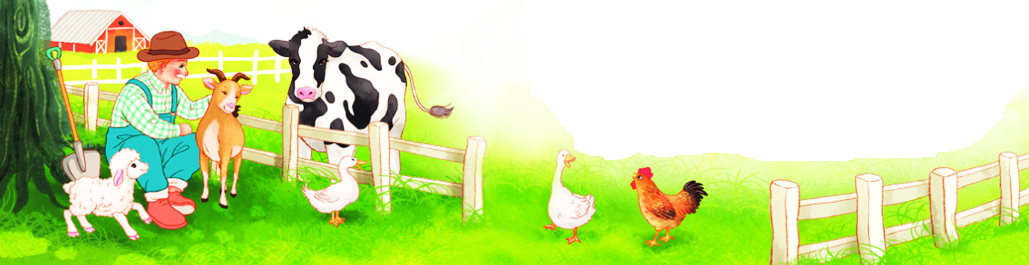